Мобильное приложение МЧС России
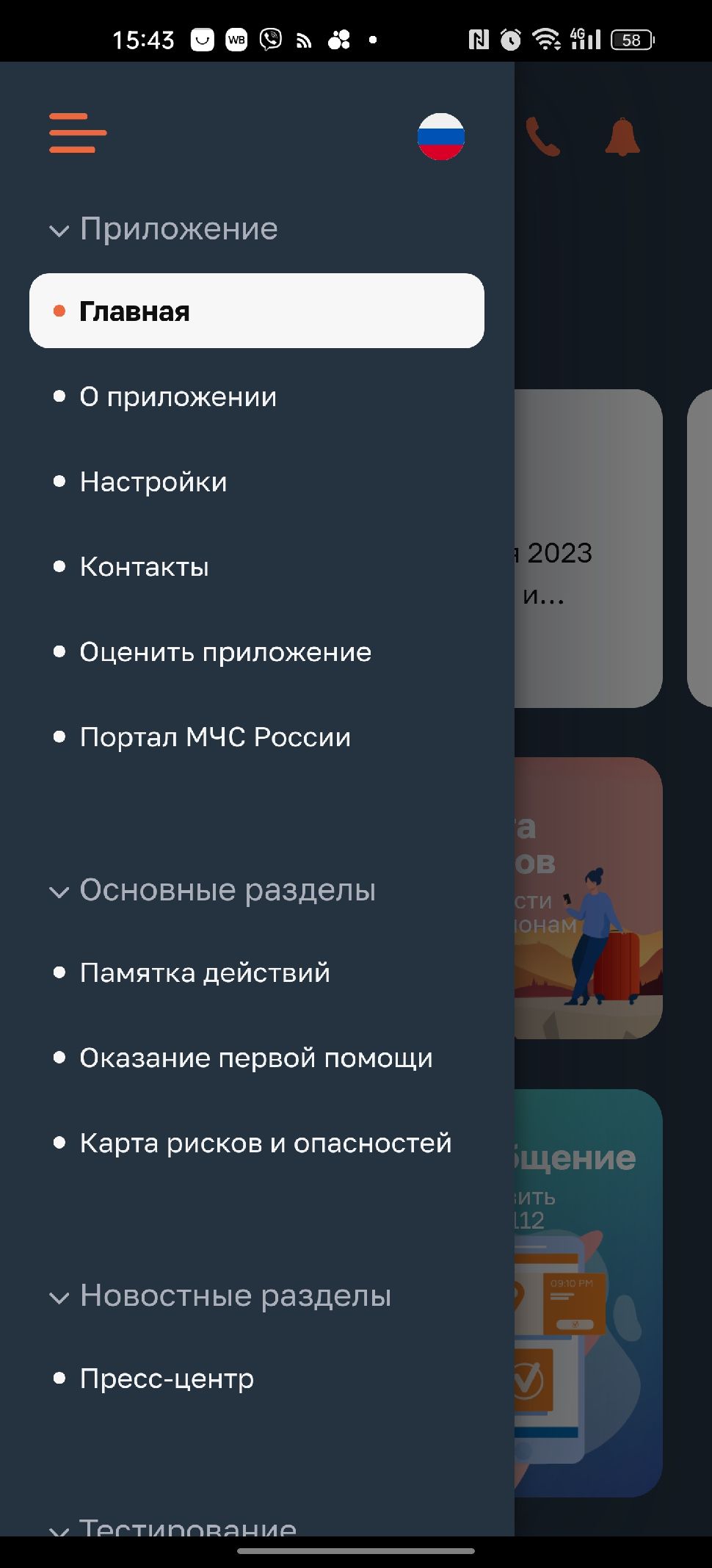 Приложение поможет сориентироваться и мгновенно найти информацию о действиях в случае ЧС;

Приложение содержит функцию быстрого набора телефона службы спасения;

В приложении вы сможете найти краткие инструкции, с четкой последовательностью действий и правил поведения          в экстренной ситуации, сведения о действиях при оказании первой помощи пострадавшему при кровотечении, ожоге, травме, сердечном приступе и т. д. до прибытия врачей;

На карте рисков отображается ежедневный оперативный прогноз о возможных угрозах и рисках природного и техногенного характера.
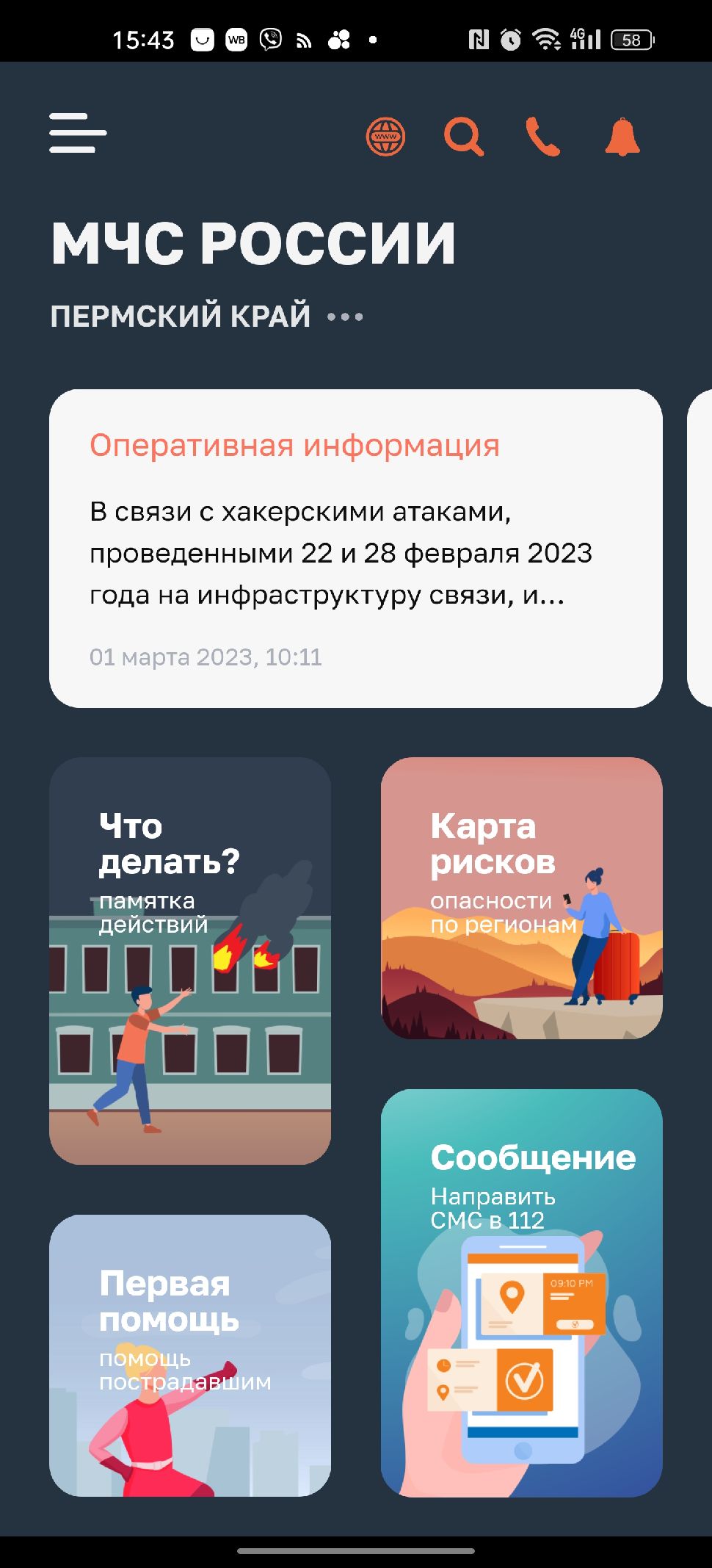 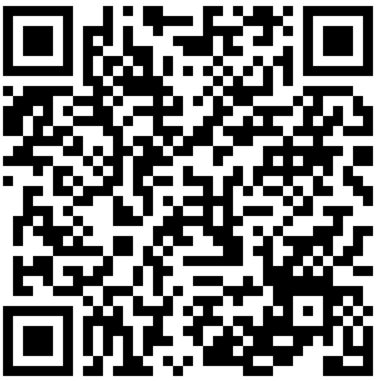 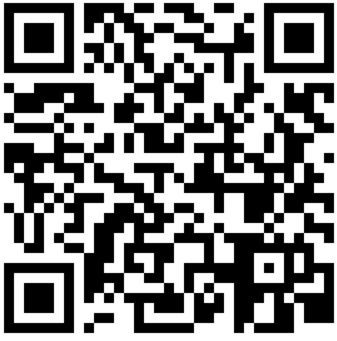 Android
IOS